„Inspectoratul” Școlar Civic (ISC)
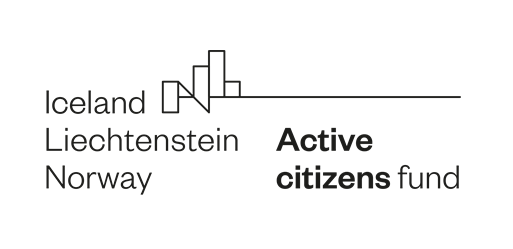 Diversitatea formelor de bullying - le putem recunoaște?
Educația nu este pregătirea pentru viață, educația este viața însăși. (John Dewey)           Prof. MARIN-DUDU ELENA, 
LICEUL TEHNOLOGIC ”FRANCISC NEUMAN” ARAD
Proiect derulat de
„Lucrăm împreună pentru o Europă verde, competitivă și incluzivă”.
Proiect derulat de Fundația World Vision România cu sprijinul financiar Active Citizens Fund România, program finanțat de Islanda, Liechtenstein și Norvegia prin Granturile SEE 2014-2021.
Conținutul acestui material nu reprezintă în mod necesar poziția oficială a Granturilor SEE și Norvegiene 2014-2021; pentru mai multe informații accesați www.eeagrants.org
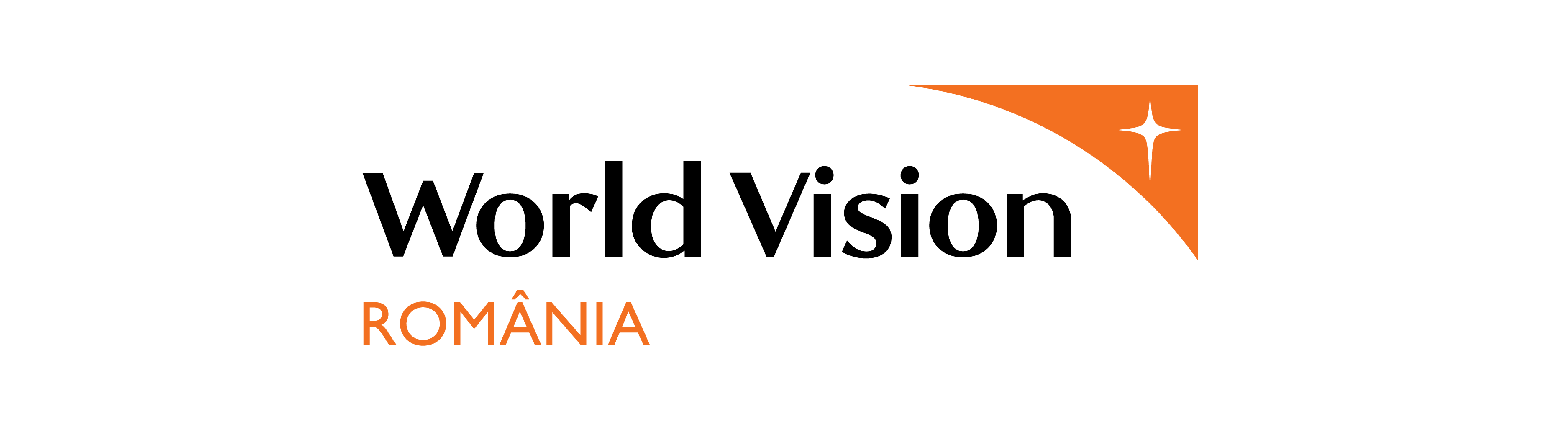 Bullying relaţional
Bullying fizic
Cyberbullying
Cyberbullying
Context actual
În timp ce mediul extern devine din ce în ce mai puțin controlabil și mai puțin adaptabil la eforturile individuale, oamenii au nevoie din ce în ce mai mare de adaptabilitate, flexibilitate și capacitate de management personal. 
          Elevii au nevoie de cunoştinţe, abilităţi şi atitudini care să îi ajute să gestioneze propriile stări emoţionale şi să aibă relaţii funcţionale cu alte persoane.
           Competențele sociale și emoționale sunt esențiale pentru elevi, întrucât oferă fundamentul pentru învățare sigură și pozitivă, sprijinind astfel capacitatea acestora de a face față unor situații de criză, dar și de a avea succes la școală, în carieră și în viață.
Consilierea părinţilor în probleme legate de: cunoaştere a copiilor lor, înţelegerea nevoilor şi a comportamentului lor, identificarea factorilor de risc în integrarea familială, şcolară, socială, ameliorarea relaţiei părinte- copil, sprijinirea şcolii în educaţia copilului.
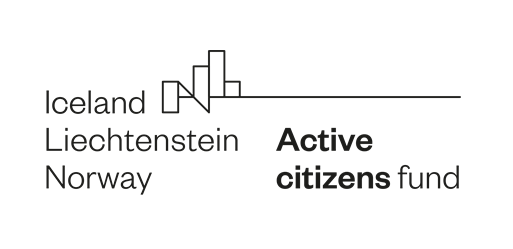 „Inspectoratul” Școlar Civic (ISC)
VĂ MULȚUMESC PENTRU ATENȚIE!
Proiect derulat de
„Lucrăm împreună pentru o Europă verde, competitivă și incluzivă”.
Proiect derulat de Fundația World Vision România cu sprijinul financiar Active Citizens Fund România, program finanțat de Islanda, Liechtenstein și Norvegia prin Granturile SEE 2014-2021.
Conținutul acestui material nu reprezintă în mod necesar poziția oficială a Granturilor SEE și Norvegiene 2014-2021; pentru mai multe informații accesați www.eeagrants.org
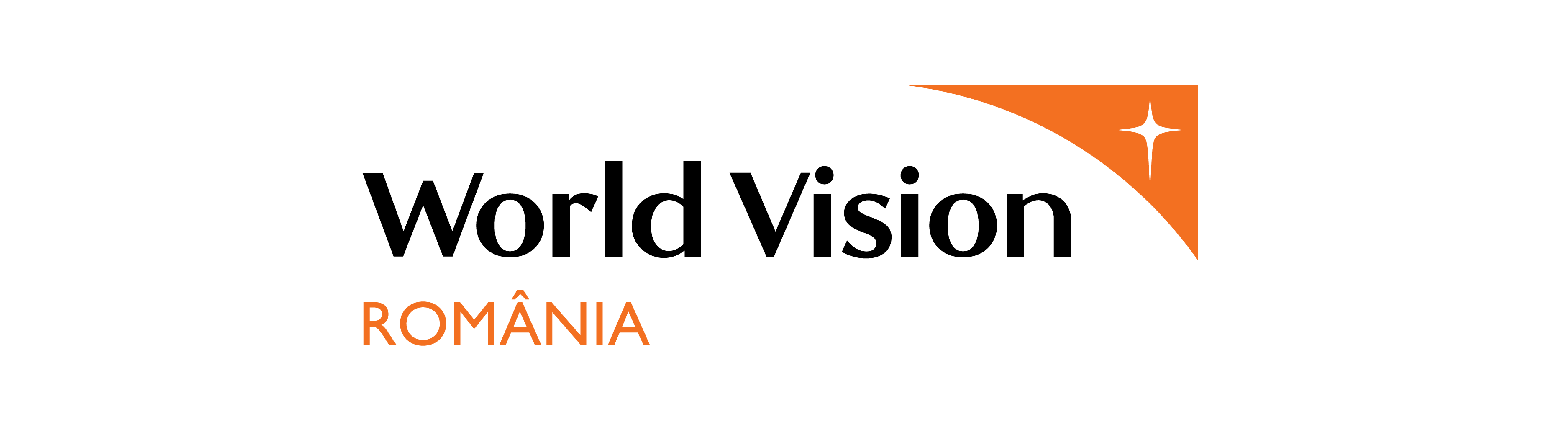